Systems Management for Effective QAD Operations
QAD Monitoring Framework
Brett Baumeister - Technical Solution Consultant, QAD
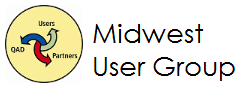 Managing and Monitoring QAD Systems
Safe Harbor Statement
The following is intended to outline QAD’s general product direction. It is intended for information purposes only, and may not be incorporated into any contract.  It is not a commitment to deliver any material, code, functional capabilities, and should not be relied upon in making purchasing decisions. The development, release, and timing of any features or functional capabilities described for QAD’s products remains at the sole discretion of QAD.
2
Managing and Monitoring QAD Systems
Agenda
Application Performance Considerations
QAD Monitoring
Introduction
Key Features
Architecture & Technology
Case Study – QAD On Demand
Application Performance Considerations
Forrester Research has reported that among companies with revenue > $100 billion, nearly 85% reported significant application performance degradation
Best Practices in Problem Management
Application Performance Considerations
Nearly 85% of applications are failing to meet and sustain their performance requirements over time and under increasing load
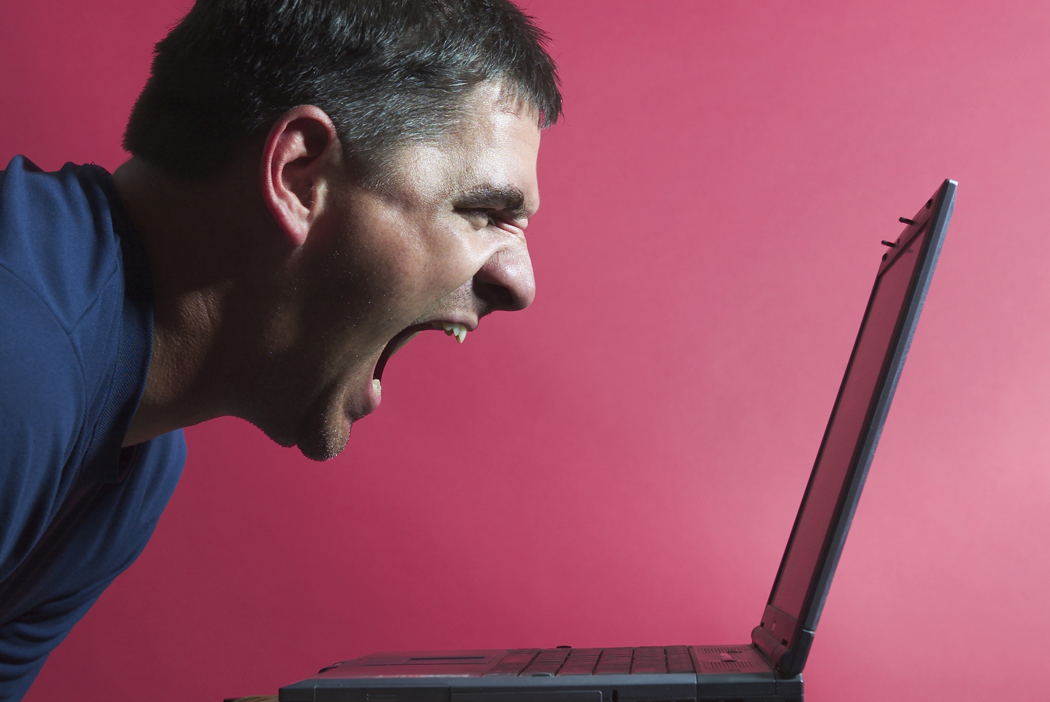 Systems Management for Effective QAD Operations
The Impact of Poor Performance
Impact of Poor Performance
How It Affects Your Business
Lost productivity
Lost revenue
Low morale
Financial penalties
Customer escalations
Lost confidence and credibility across your Enterprise
Customers/Suppliers
End Users
Managing and Monitoring QAD Systems
Best Practice Targets
Keep the users and sponsors of the QAD software installation happy and productive
Up and down the supply chain
Reliability
Performance
Visibility
Reporting
8
Managing and Monitoring QAD Systems
Best Practices: Performance Engineering
Establish Performance Objectives
Identify Critical Requirements
Define Abnormal and Normal Conditions
Service Level Agreements
Create a Baseline
Continuous Monitoring and Alerting
QAD Monitoring Framework
Performance Tuning
Capacity Planning and Re-Sizing
Managing and Monitoring QAD Systems
Performance Objectives
Unless performance is actively managed and benchmarked, user performance expectations are hard to quantify.

“The system is running slow.”
“It takes too long to log in.”

	What do these mean?   Can we determine critical / objective requirements?
10
Managing and Monitoring QAD Systems
Establish a Baseline
Using KPIs and performance requirements
Create a set of baseline measurements
Capacity requirements planning &trending
Load testing tools may help with creating a baseline
Apache Jmeter
HP LoadRunner
QAD Monitoring
11
Streamlining the delivery and management of software
Our vision … new approach to software management and delivery
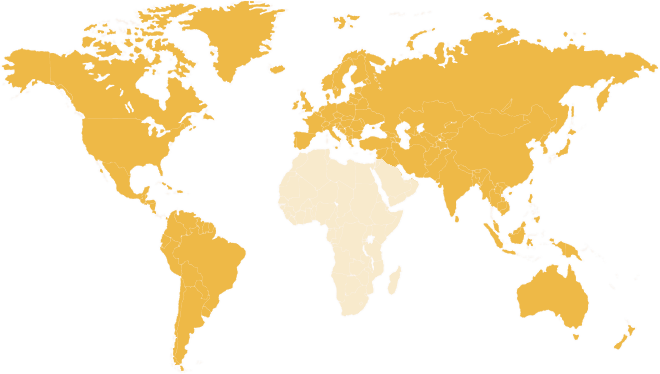 Development
Monitoring & Management
Packaging
QAD Store
Fulfillment
Installation & Upgrade
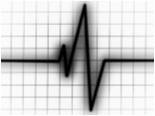 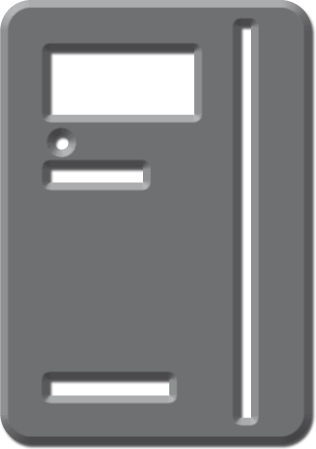 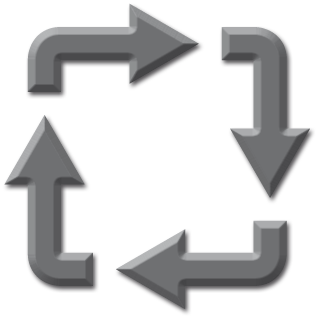 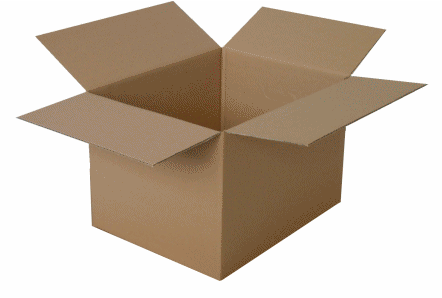 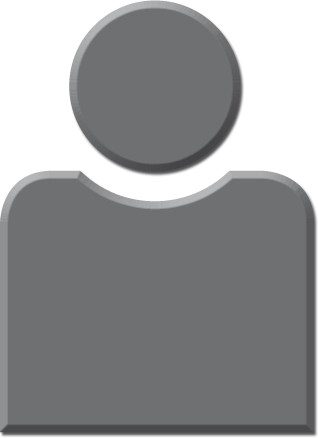 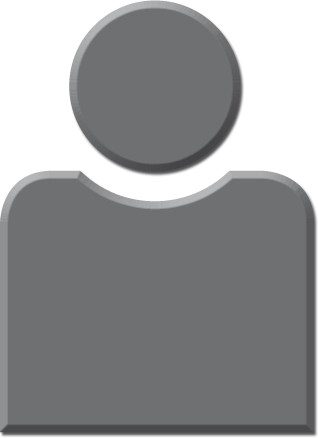 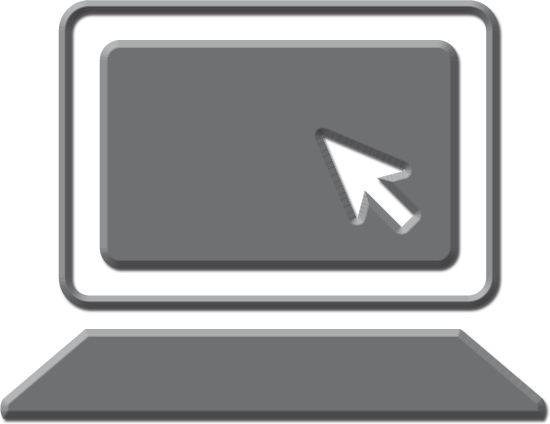 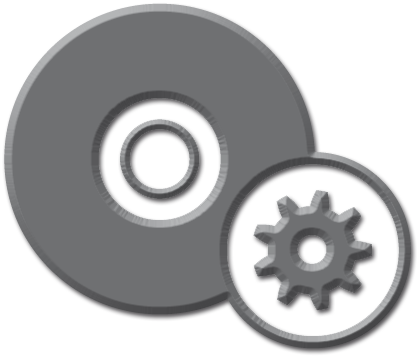 12
Monitoring QAD Systems
Are your proactive or reactive?
Ad Hoc Monitoring lacks transparency and can lead to emergency performance escalations
Continuous monitoring allows
Advanced notice of developing problems
Trending against the baseline
Extra information to aid in problem solving
The ability to deliver KPI information to management on demand
13
QAD Monitoring
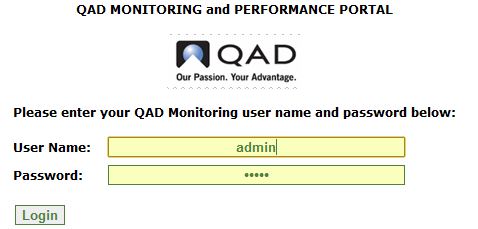 Introduction
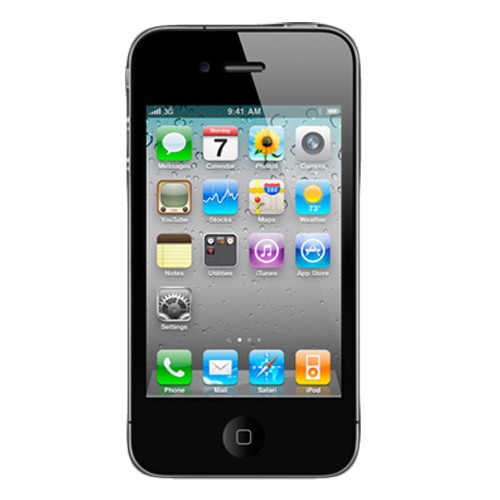 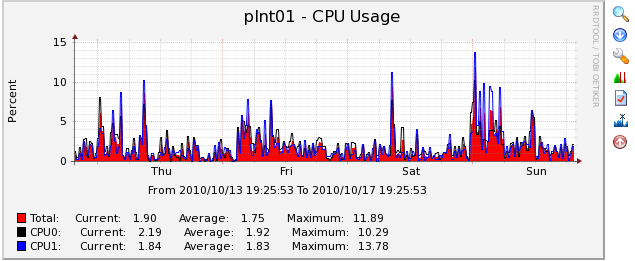 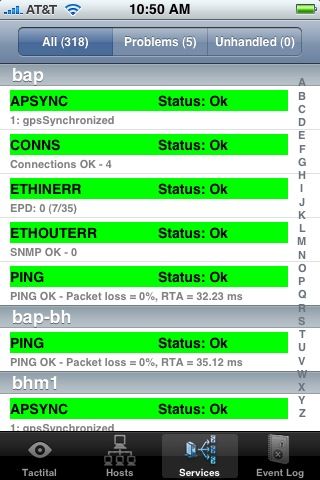 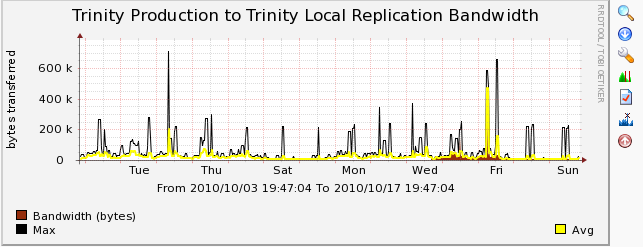 QAD Monitoring
Key features
Monitors availability and trends:
QAD application infrastructure (DB, Tomcat, AppServers)
Systems infrastructure (CPU, Network, Disks, OS)
Provides a holistic view of a customer system
Exception alerting
Technology agnostic
Embedded documentations and extensible wiki
Deployed as a virtual appliance (on Linux VM)
A framework of industry leading open source tools and software
QAD Monitoring
Key Features – Trending and Graphing
Allows graphing of numerical data for trending and analysis
Helps Identify Usage Patterns
Enables visual correlation of data
Gives visibility into system trends
Filter by time periods of 30m to 1 year
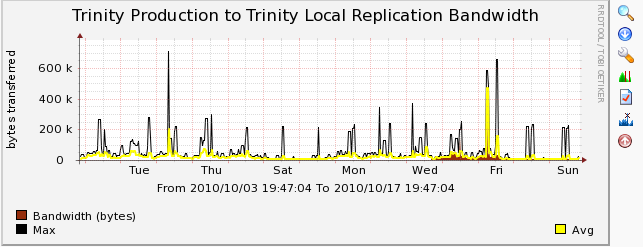 QAD Monitoring
Key Features – Trending and Graphing
Data Gathering
Customizable scripts to gather data
Built in SNMP support
“Spine” poller to access data sources and update graphs
Templates (community and QAD)
Graph, Data Source, Host
User Management
User and Role based management
Permissions by Graph, by User
Users can keep their own settings / preferences
QAD Monitoring
Key Features – Alerts and Availability
Whenever a pre-defined condition is met, an alert can be sent to one or more contacts
Email / Pager / Twitter / Phone / Chat
Warning, Critical and Unknown Alert Levels
Recovery Messages
Template Driven Definitions
Inheritance and Overrides
Scalable, Flexible
Stores Service Level Agreement data for reporting
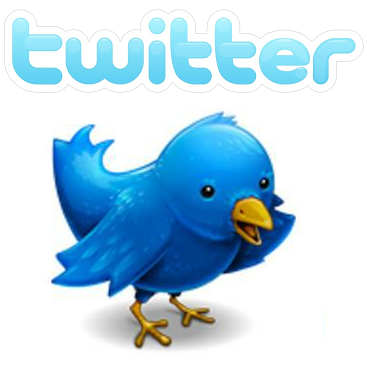 QAD Monitoring
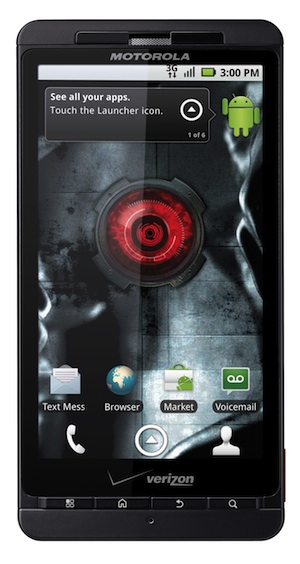 Key Features - Mobile Support
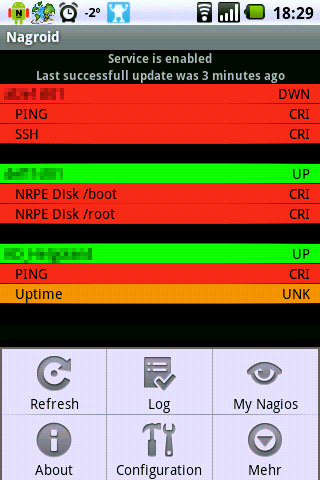 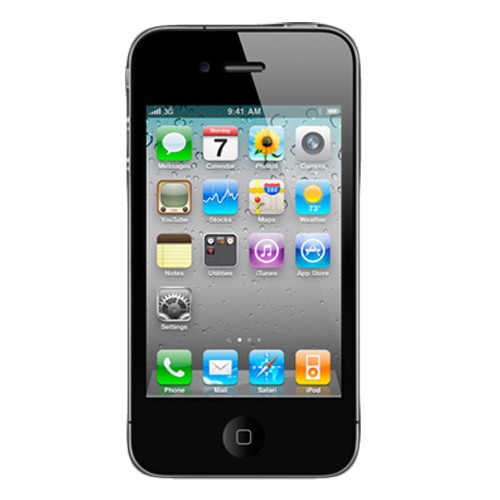 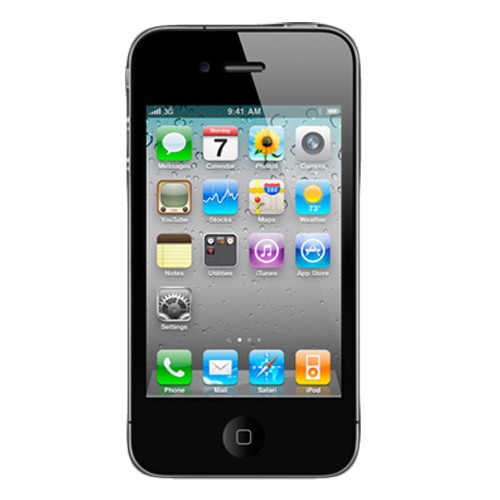 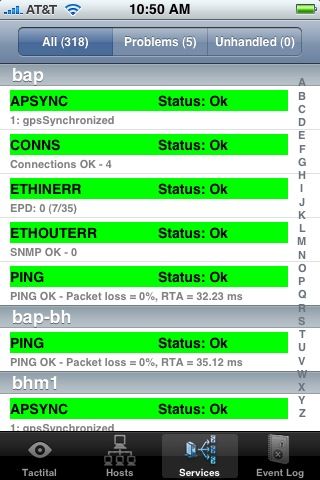 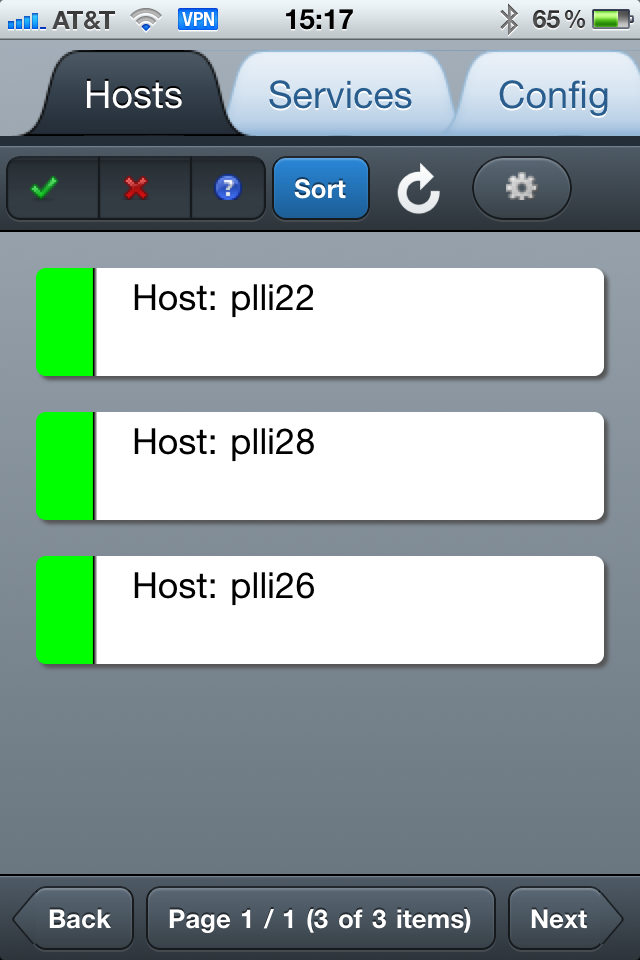 ** webapp on appliance
* 3rd party apps
QAD Monitoring
Key Features – Detailed Network Analysis
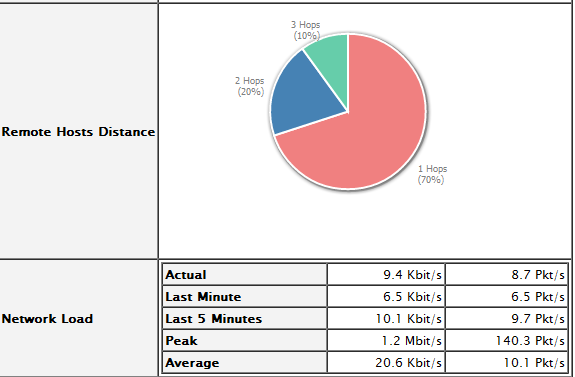 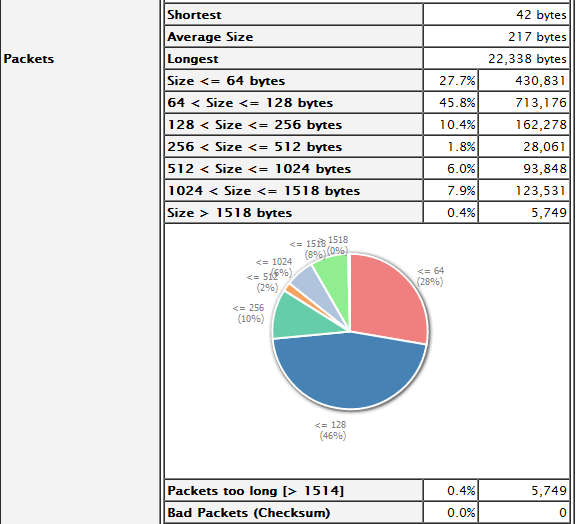 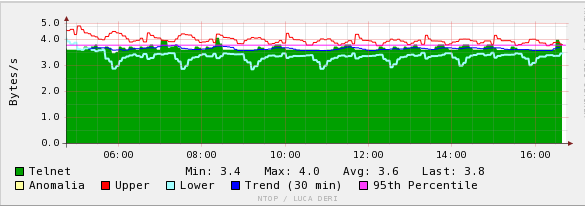 QAD Monitoring
Reporting and Service Level Agreements (SLA)
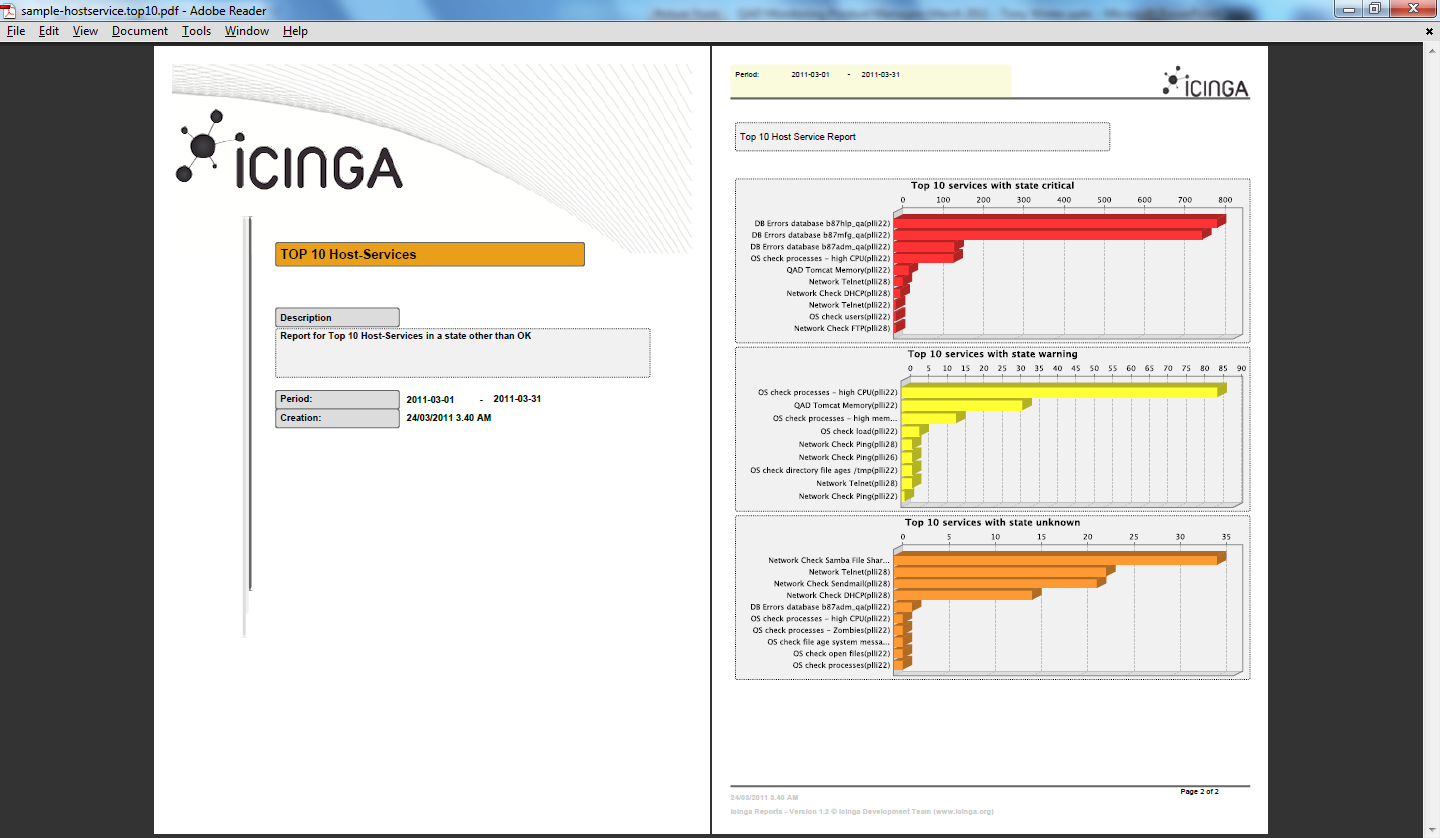 QAD Monitoring
Technology & Architecture
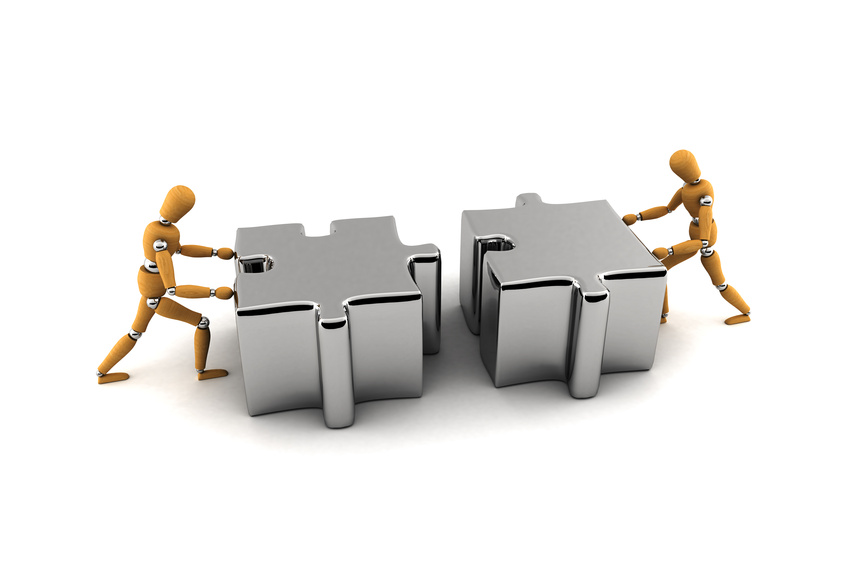 Architecture
Technology
22
QAD Monitoring - Technology
Deployment
Deployed as a virtual appliance (Linux VMware image) 
No Open Edge or commercially licensed components installed
ESX ready or VMware Server ready version

Security to monitored systems
Communicates with the monitored servers via trusted SSH relationships
Keys are stored on the VM and pushed to the remote servers
QAD Monitoring - Technology
Integration
Technology agnostic:
it does not care what is being monitoring
the flexibility to monitor practically anything
version independent

Integration templates for:
mapping to the QAD Architecture
Tomcat, Open Edge / other databases, Connection Manager, QAD business logic
any supported Operating System*
* windows support is currently limited
QAD Monitoring
What QAD Monitoring is not
QAD Monitoring is not a deep dive analysis tool to diagnose critical performance problems
That requires expert technical skill

Think of QAD Monitoring like regular checkups by your general practitioner
When something goes seriously wrong, consult a specialist
QAD Monitoring
QAD On-Demand
Issues with using multiple monitoring system
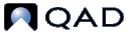 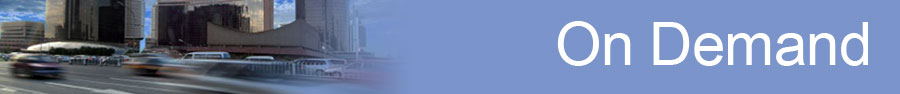 QAD Monitoring – QAD On-Demand
Challenge
Growing number of systems
Multiple monitoring solutions and tools
Management tools hitting limits
Labor intensive to provide uptime SLA reports
Poor alerting for a 24x7 global support team
Alerting didn’t account for timezones and working hours
QAD Monitoring – QAD On-Demand
Results
Global View of all QAD On Demand Deployments
Global View of new AMS customers
Single tool to train entire team quickly
Reduction in separate tools to monitor
Value to AMS and OD customers to help them understand the importance of QAD
Overall reduction in QAD resources required to monitor environments as now have single tool
QAD Monitoring – QAD On-Demand
Current monitoring statistics
On-demand customers
50
1500 Users
Servers
75
Environments
93
Service
2,590
Operating Systems
Linux
Windows
Notifications per day
300
QAD Monitoring Framework
Availability
30
QAD Monitoring Framework
Availability
QAD Monitoring will be available to customers who 
Are on current QAD Maintenance
Invest in a technical Q-Scan
QAD Global Services engagement 
Establish baseline system health
Tailor QAD Monitoring to their needs
Training
31
QAD Monitoring Contacts
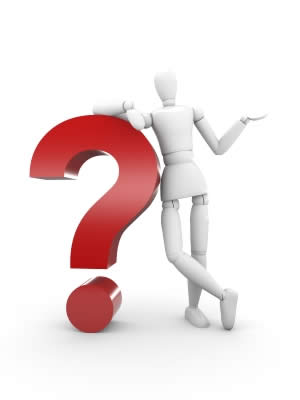 Tony Winter (QAD CTO) 				                          tww@qad.com
Paul Newton (Project Manager) 			                   pln@qad.com 
Derek Bradley (Architect/Consultant) 	                   dbb@qad.com
Don Springer (RF Product Manager) 	                          wds@qad.com
Brett Baumeister (PreSales Technical Consultant )      bbv@qad.com
32
www.qad.com
© QAD Inc
33